Нахождение области значений тригонометрических функций
Учебная презентация
Авторский проект 
Быстровой Натальи Яковлевны,
учителя математики МАОУ «Лицея №2» города Пермь.
Оглавление.
Метод оценки.
Метод замены переменной.
Применение параметра.
Метод оценки.
К примерам
Метод оценки. Примеры для самопроверки.
Ответы
Ответы:
Метод введения переменной.
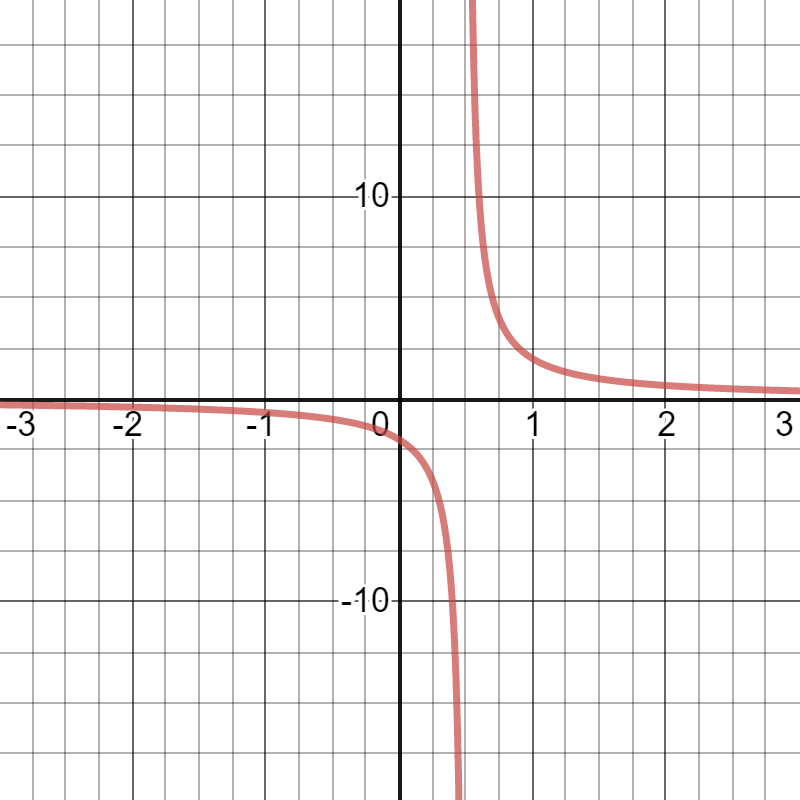 0,5
Метод введения переменной.
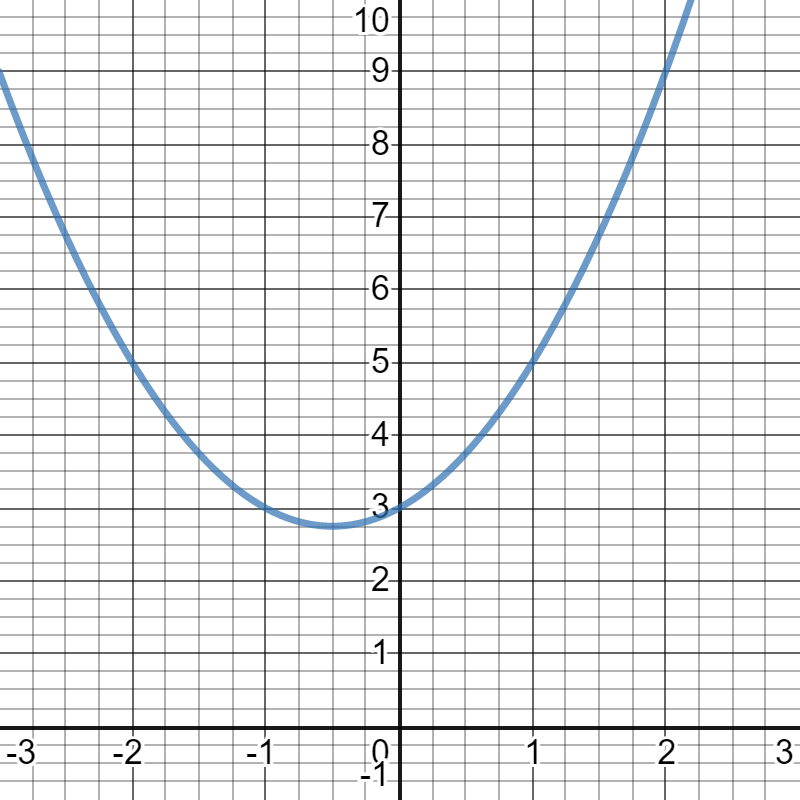 1 способ:
2 способ:
К примерам
Метод введения переменной.Примеры для самопроверки:
Ответы
Ответы:
Применение параметра.
К примерам
Пример для самостоятельного решения
Посмотреть решение
Решение
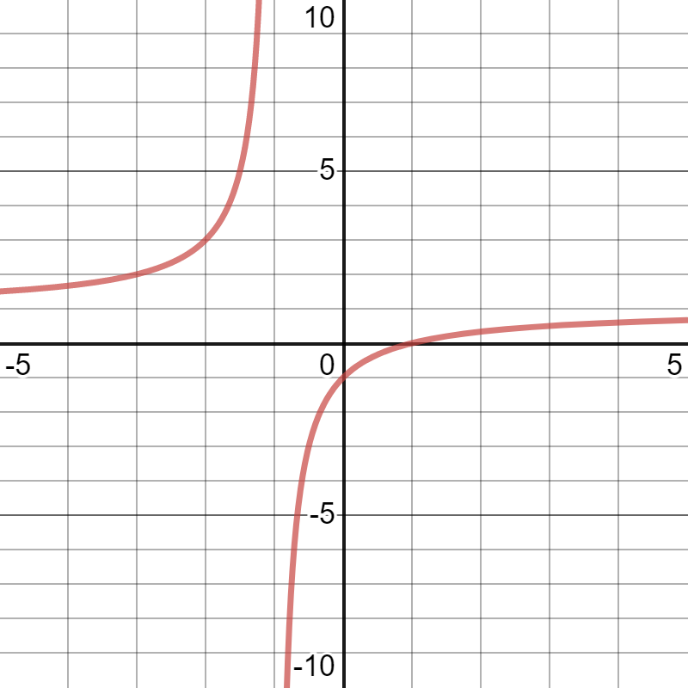 1 способ: введение переменной.
-1
1
2 способ: введение параметра.